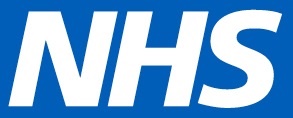 East Midlands Neonatal
Operational Delivery Network
Learning Library
Pain Management
EMNODN Learning Library
Content provided by Kate Twigger, Kettering General Hospital
What should be included in your pain policy: 

The N-PASS assessment tool 

Encouraging parents involvement into pain management

Scoring  pain on the assessment and observation charts

Including pain assessment on the ward round and adding it to the medical daily ward round documentation

Using all non-pharmaceutical approaches to managing pain
Pain Policy
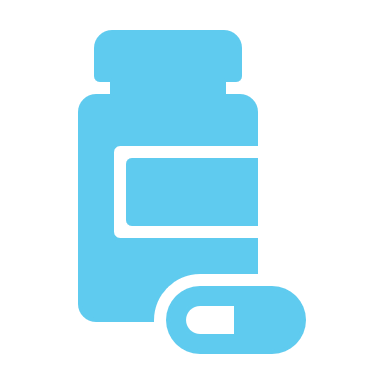 EMNODN Learning Library
Content provided by Kate Twigger, Kettering General Hospital
The N-PASS Tool
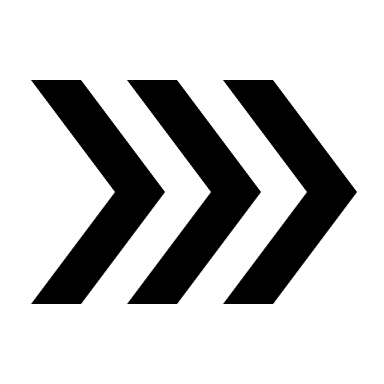 EMNODN Learning Library
Content provided by Kate Twigger, Kettering General Hospital
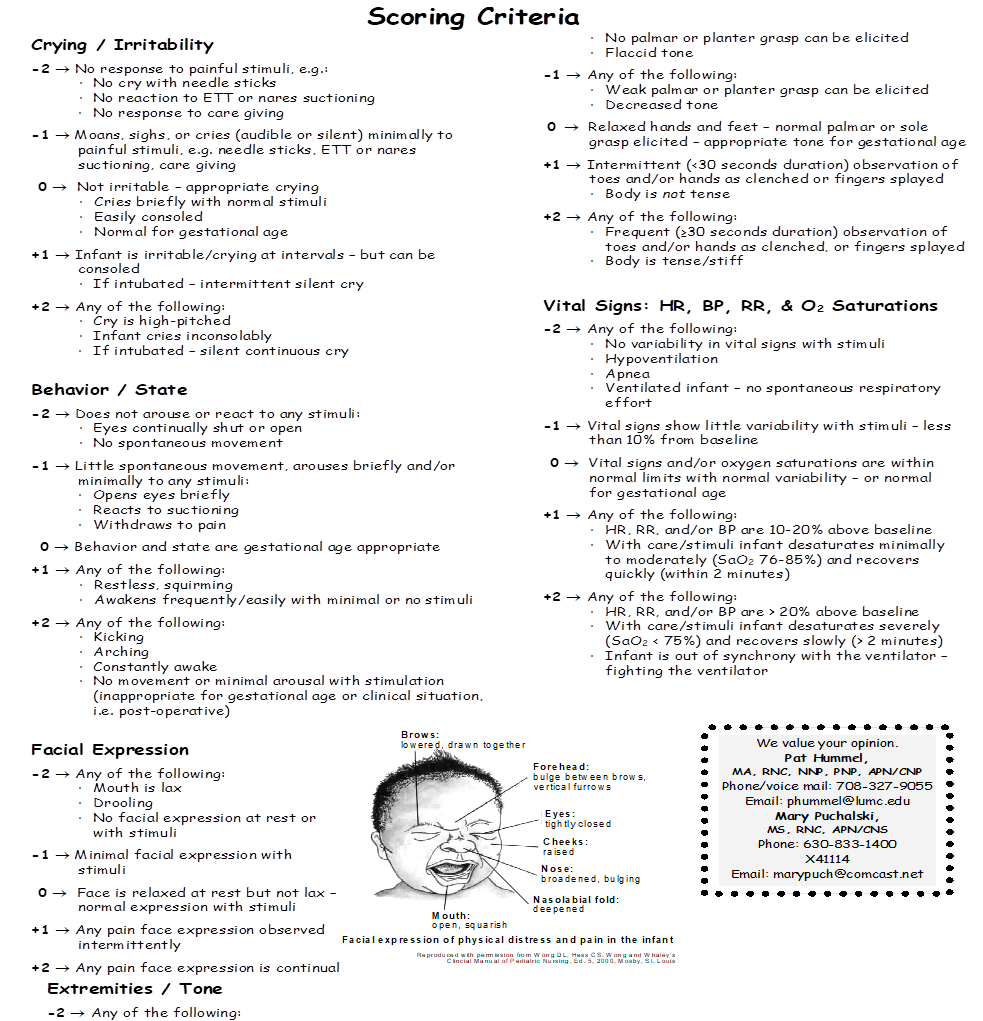 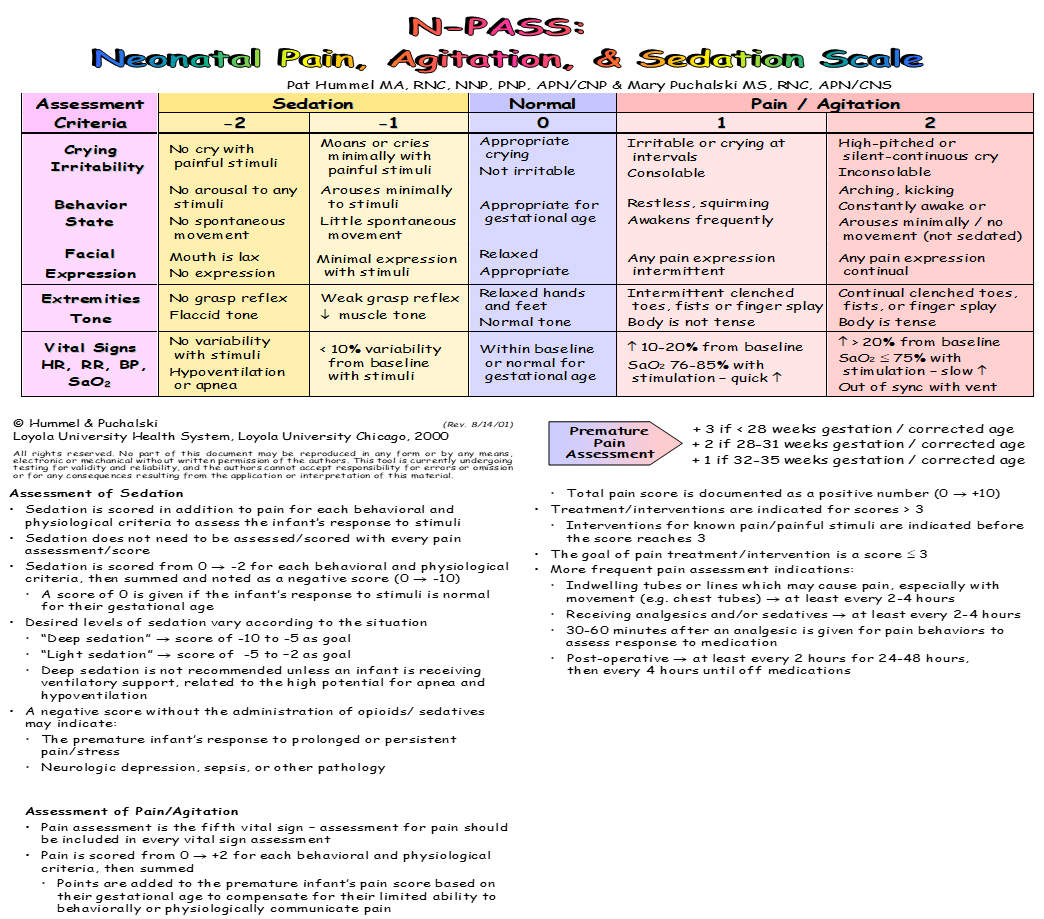 EMNODN Learning Library
Main Points from N-PASS Tool
Scoring for pain is out of 13 (the score can be increased by clinical assessment and include interventions for example NGT)

Intervention should be considered with a score of above 3 

Sedation scoring is -10 being heavily sedated and 0 being not sedated or “normal”

We should be following the scoring guidelines for the appropriate gestation

Review effectiveness of pain relief after 30-60 minutes and documenting the new score

Reviewing the 5 areas (vital signs, behavioral, facial expression, crying/irritability and extremities/tone) to ensure an adequate pain assessment has taken place
EMNODN Learning Library
Content provided by Kate Twigger, Kettering General Hospital
When to assess pain
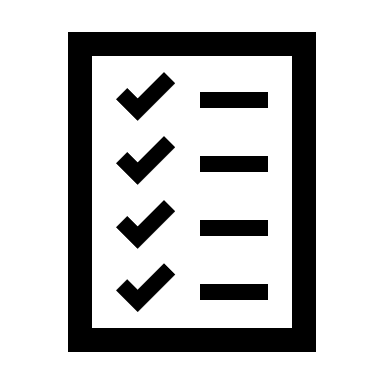 EMNODN Learning Library
Content provided by Kate Twigger, Kettering General Hospital
EMNODN Learning Library
Content provided by Kate Twigger, Kettering General Hospital